Государственное бюджетное дошкольное образовательное  учреждение
детский сад № 2 комбинированного вида
Петродворцового района г. Санкт-Петербург
«Играем в кубики»
Консультация для родителей
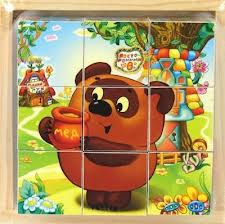 Подготовил: педагог-дефектолог (тифлопедагог) 
Довгий Светлана Владимировна
Играем в кубики
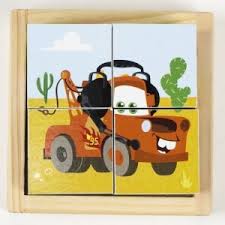 Игры в кубики с разрезными картинками являются неотъемлемой 
частью психомоторного развития детей дошкольного возраста.
С их помощью уточняются, закрепляются представления детей о 
предметном, растительном, животном мире, развивается 
конструктивная деятельность.
В магазинах продаются наборы, состоящие из 4-16 кубиков, размеры кубиков также могут 
быть разными. 
Начните обучать ребенка игре с кубиками с картинками используя набор из 4 кубиков.
Ваша основная задача помочь ребенку овладеть принципом  работы с данной развивающей игрушкой:
-рассмотреть целые изображения на картинках-образцах, выбрать одну из картинок и рассмотреть ее (выделить основные части их пространственное расположение); также обучайте умению узнавать целое изображение по части
-найти нужные фрагменты целого изображения методом 
вращения сторон кубика, учите ребенка регулировать скорость
вращения
-правильно расположить кубики, как горизонтально, 
так и вертикально в соответствии с целым рисунком-образцом 
(сначала выкладываем один ряд картинок, расположенных внизу, 
потом следующий ряд – наверху)
-посмотреть, получилась ли такая же картинка на кубиках
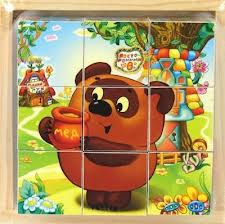 Консультация составлена по материалам статьи из журнала «Дети с проблемами 
в развитии» № 1 2004 год 
Авторы Л.В. Силивановой, учитель-дефектолог и Е.С. Вайцеховская, учитель-дефектолог